Ne pas diffuser 
aux joueurs en amont 
de l’exercice
EXERCICE DE CRISE CYBER JOP 2024
RETEX à Chaud
1
SOMMAIRE
2
RETOUR SUR L’EXERCICE
3
RETOUR SUR LE SCÉNARIO
En amont de l’évènement sportif :
La méthode utilisée pour permettre une introduction sur le système d’information se fera par le biais de 4 possibilités différentes : 
Hameçonnage d’un salarié, Clé USB piégée, exploitation d’une vulnérabilité « 0-jour », corruption d’un prestataire
[Indiquer la situation initiale spécifique à votre organisation en quelques mots]
01
02
03
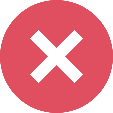 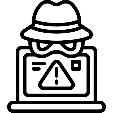 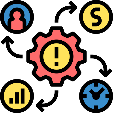 Impacts “en cascade” liés à la cyber attaque
Dysfonctionnements applicatifs
Soupçons de cyber attaque et demandes d’investigations de la part du management
06
04
05
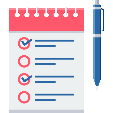 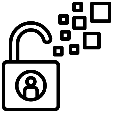 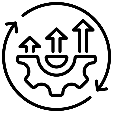 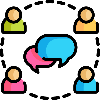 Fuite de données et enjeux de communication
Définition d’une stratégie de continuité et de reprise d’activité
Gestion juridique, résolution de la crise et plan d’action
Date
Titre de la présentation - Date -
4
2. Retour sur la préparation de  	     l’exercice
5
PRINCIPES DIRECTEURS DE L’EXERCICE
1
Sensibiliser 
et mobiliser
Générer une crise cyber durant un moment clé des JOP2024
Attaquants motivés disposant de moyens, s’introduisant dans le SI via des collaborateurs / partenaires / administrateurs systèmes, s’appuyant éventuellement sur des vulnérabilités « 0-jour »
2
Nature 
de l’attaque cyber
Des attendus de gestion de crise à traiter, en lien avec les bonnes pratiques de résilience 
Des impacts métiers forts, liés aux principaux risques de l’opérateur, notamment de disponibilité, confidentialité et intégrité
3
Enjeux 
de résilience et impacts pour l’opérateur
4
Acteurs impliqués
Organisation de crise habituelle : 
Restreinte aux fonctions SI / RSSI pour le niveau C1
Etendue aux autres fonctions de l’opérateur pour les niveaux C2 et C3
6
OBJECTIFS PÉDAGOGIQUES DE L’EXERCICE
L’exercice de crise a pour multiples objectifs de vous : 

Exercer à la méthodologie de gestion de crise,
Préparer aux impacts spécifiques d’une crise d’origine cyber,
Tester et exercer votre réaction collective face à un défi majeur,
Questionner sur les dispositifs de continuité d’activité disponibles pendant la durée des jeux,
Identifier vos principales ressources de résolution face à une crise de cybersécurité,
Préparer aux enjeux de la communication de crise et les procédures de notification d’incident,
Exercer à répondre aux exigences légales et réglementaires, 
Identifier les principales failles de votre dispositif de sécurité des SI.
7
OBJECTIFS SPÉCIFIQUES DE L’EXERCICE
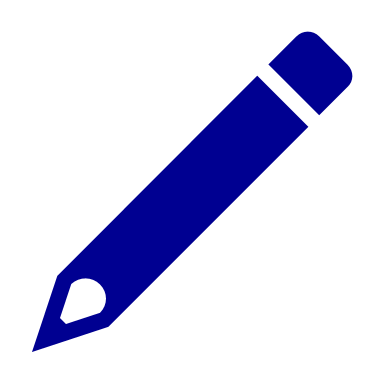 Page nécessitant des ajouts ou modifications de votre part en amont de la distribution du support de briefing aux joueurs
OBJECTIF
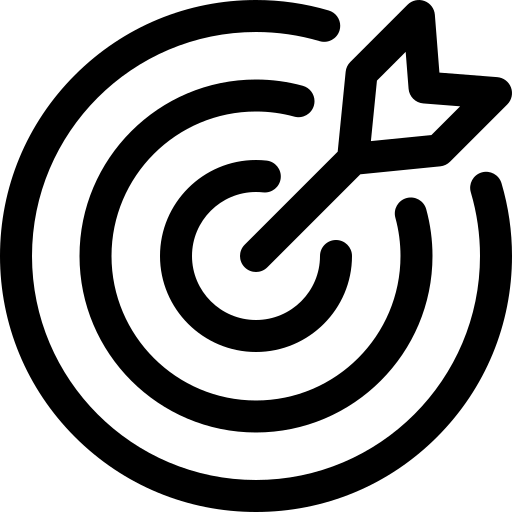 [compléter avec vos objectifs]
8
ÉQUIPE DE PLANIFICATION ET D'ANIMATION
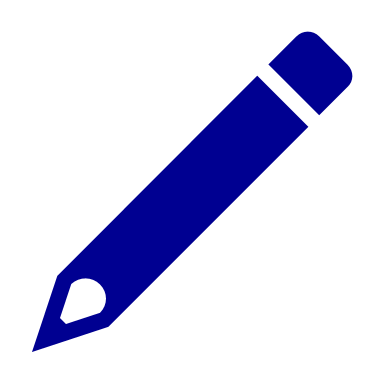 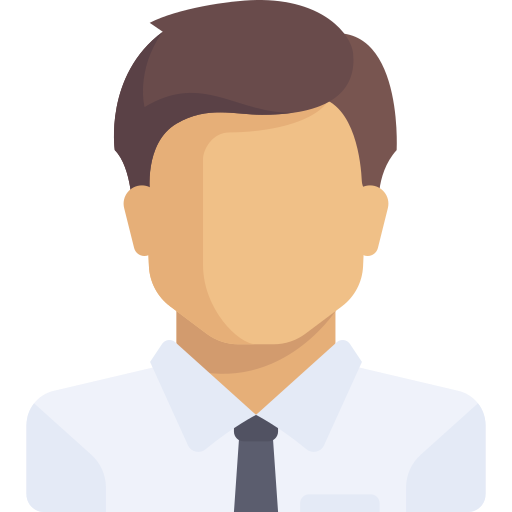 Prénom NOM – Fonction
Description de sa participation à la planification de l’exercice
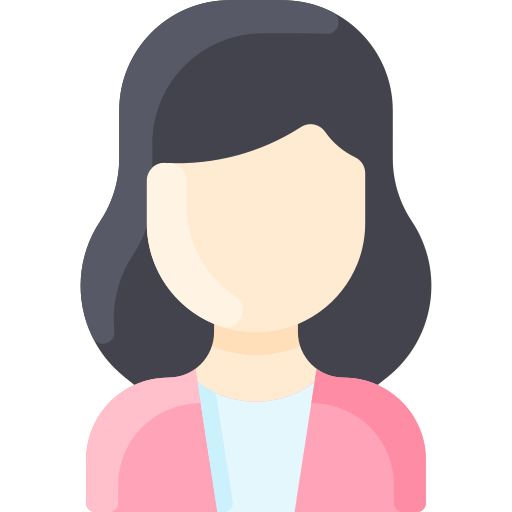 Prénom NOM – Fonction
Description de sa participation à la planification de l’exercice
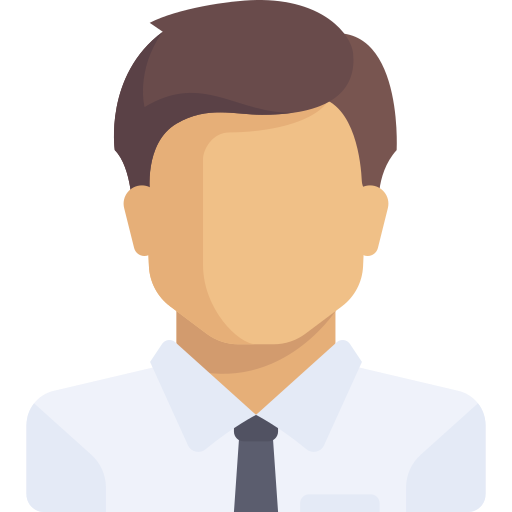 Prénom NOM – Fonction
Description de sa participation à la planification de l’exercice
9
ÉQUIPE D’OBSERVATION
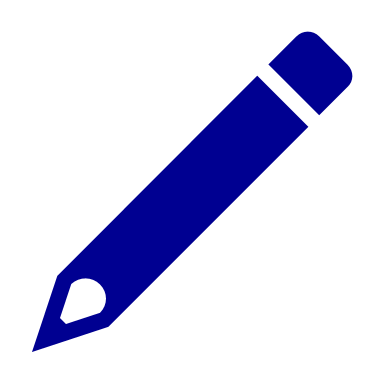 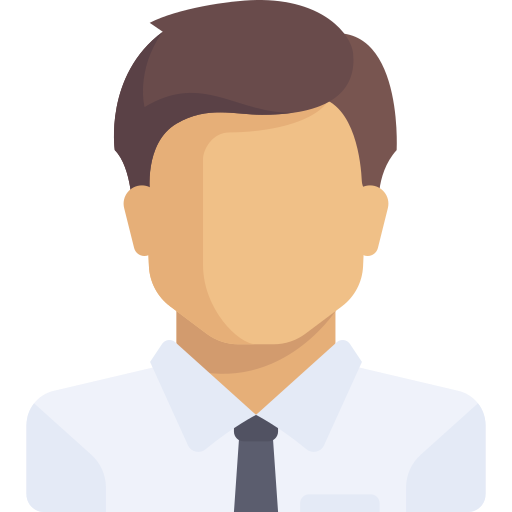 Prénom NOM – Fonction
Cellule dans laquelle la personne a été observateur
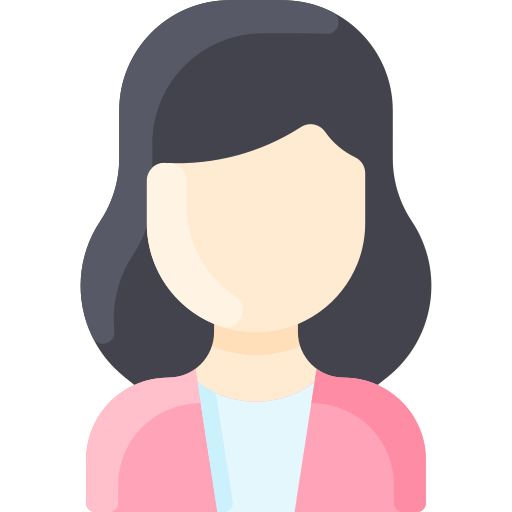 Prénom NOM – Fonction
Cellule dans laquelle la personne a été observateur
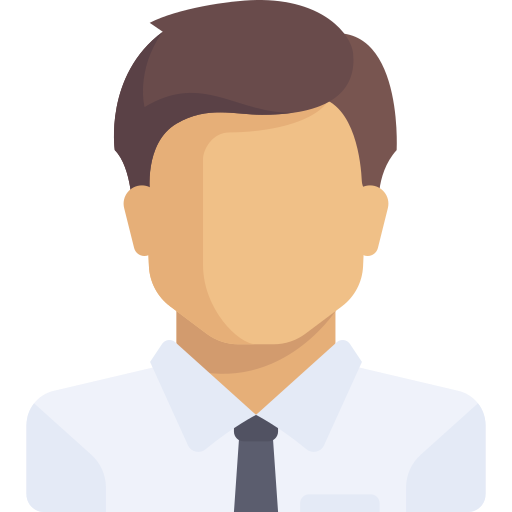 Prénom NOM – Fonction
Cellule dans laquelle la personne a été observateur
10
3. Tour de table des joueurs
11
TOUR DE TABLE DES JOUEURS (≈ 15’)
Compréhension du scénario et de l’exercice
Ressenti pendant l’exercice
Organisation et coordination de la cellule de crise
Prise en compte de la documentation (procédure de gestion de crise, PCA, PRA) et appréhension d’un après-crise
Joueurs
Communication interne et externe
Processus de prise de décision et outils de suivi de crise
12
[Speaker Notes: Rajouter slide]
RÉSUMÉ DU TOUR DE TABLE DES JOUEURS
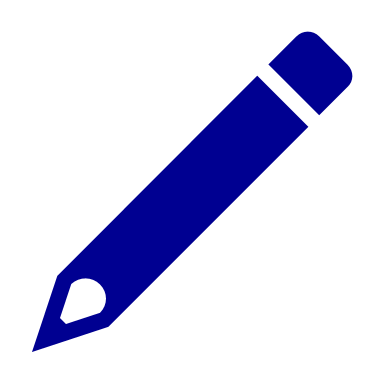 Axes d’amélioration
Points forts
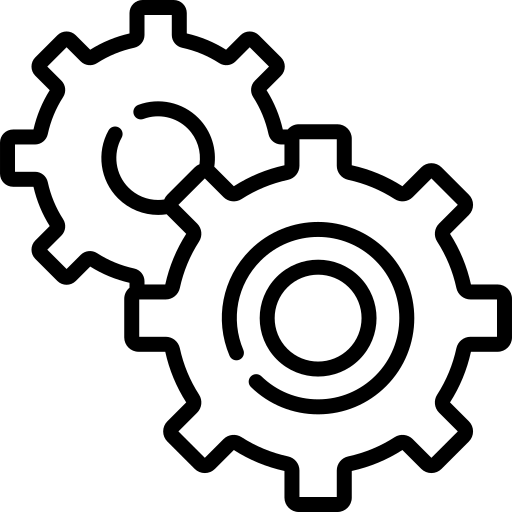 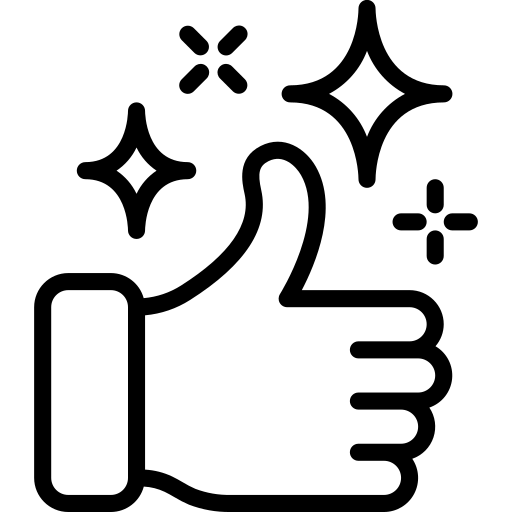 [à compléter]
[à compléter]
13
4. Tour de table des observateurs
14
TOUR DE TABLE DES OBSERVATEURS (≈ 10’)
Compréhension du scénario et de l’exercice
Ressenti pendant l’exercice
Organisation et coordination de la cellule de crise
Observateurs
Prise en compte du PCA et appréhension d’un après-crise
Communication interne et externe
Processus de prise de décision et outils de suivi de crise
15
[Speaker Notes: Rajouter slide]
RÉSUMÉ DU TOUR DE TABLE DES OBSERVATEURS
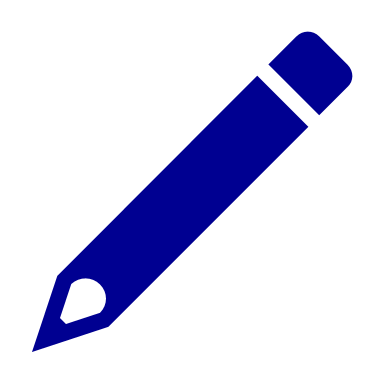 Axes d’amélioration
Points forts
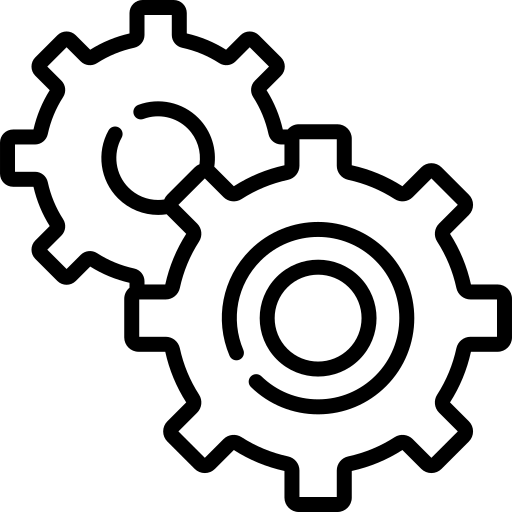 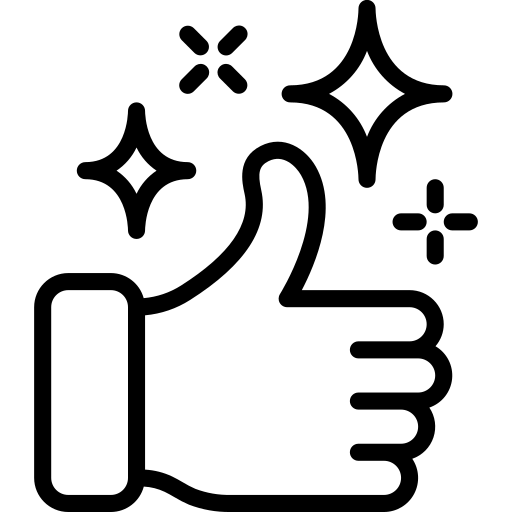 [à compléter]
[à compléter]
16
5. Tour de table des ANIMATEURS
17
TOUR DE TABLE DES ANIMATEURS (≈ 10’)
Compréhension du scénario et de l’exercice
Ressenti général pendant l’exercice
Organisation et coordination de la cellule d’animation
Animateurs
Ressenti vis-à-vis de l’organisation des cellules de crise
Ressenti sur les messages de communication interne et externe reçus
Ressenti sur les décisions prises et la réactivité des cellules de crise
18
[Speaker Notes: Rajouter slide]
RÉSUMÉ DU TOUR DE TABLE DES ANIMATEURS
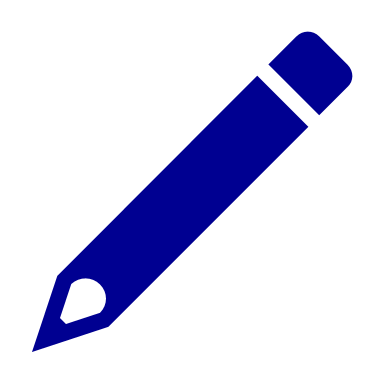 Axes d’amélioration
Points forts
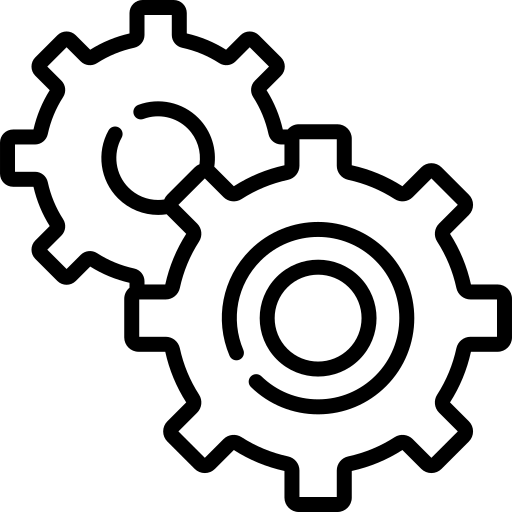 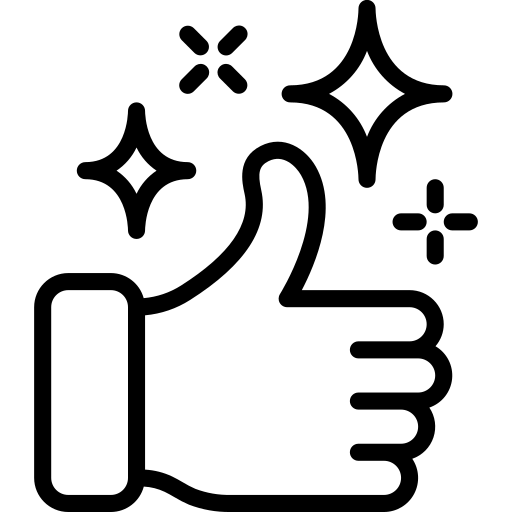 [à compléter]
[à compléter]
19
6. Planification du retex à froid
20
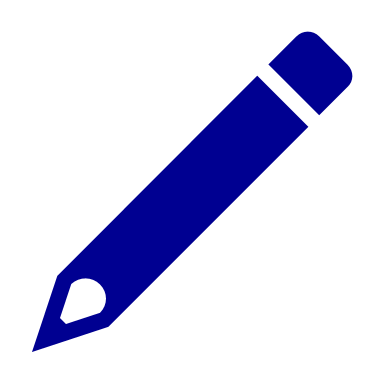 PLANIFICATION DU RETEX A FROID
Rappel des principaux objectifs
Présenter les résultats d’évaluation de l’exercice
Recueillir des avis à froid
Répondre aux questions survenues après l’exercice
Proposer un plan d’action en vue d’améliorer sa capacité de gestion de crise
Clôturer l’exercice
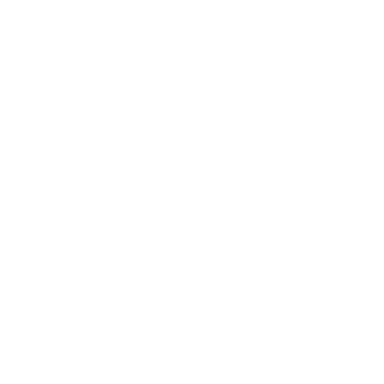 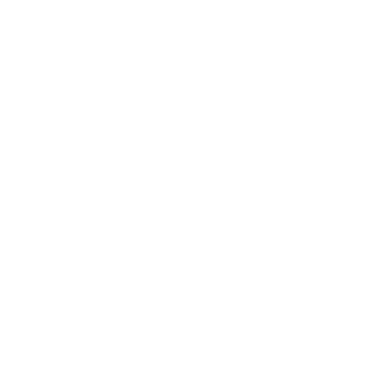 Date et horaires
[à compléter]
Lieu de réalisation du RETEX à froid
[à compléter]
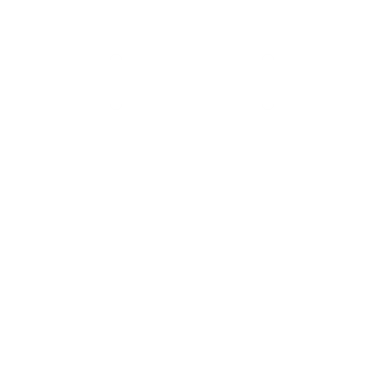 21
MERCI DE VOTRE PARTICIPATION!
22